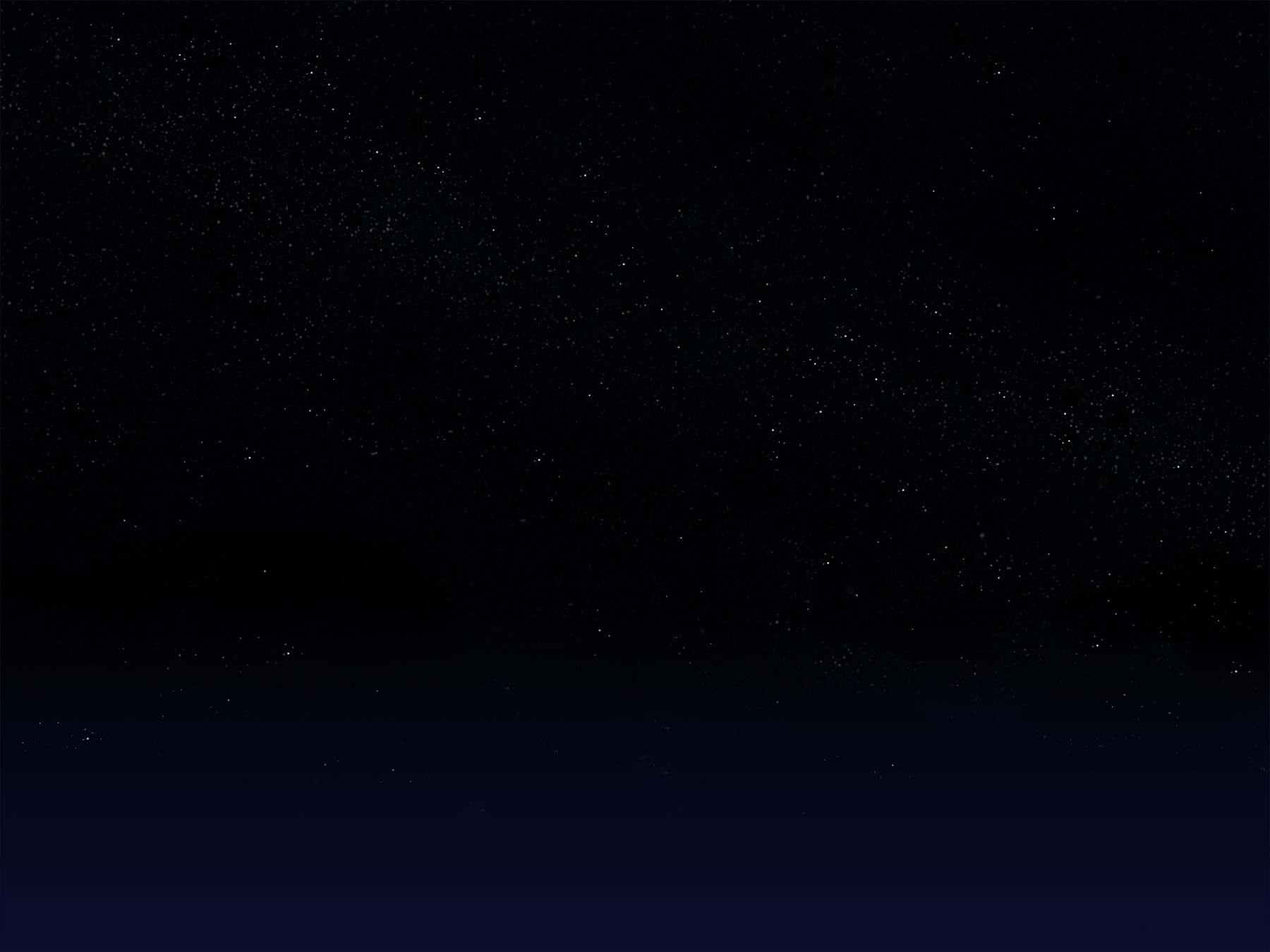 Exoplanet Communications
Comparison of Space Telescopes
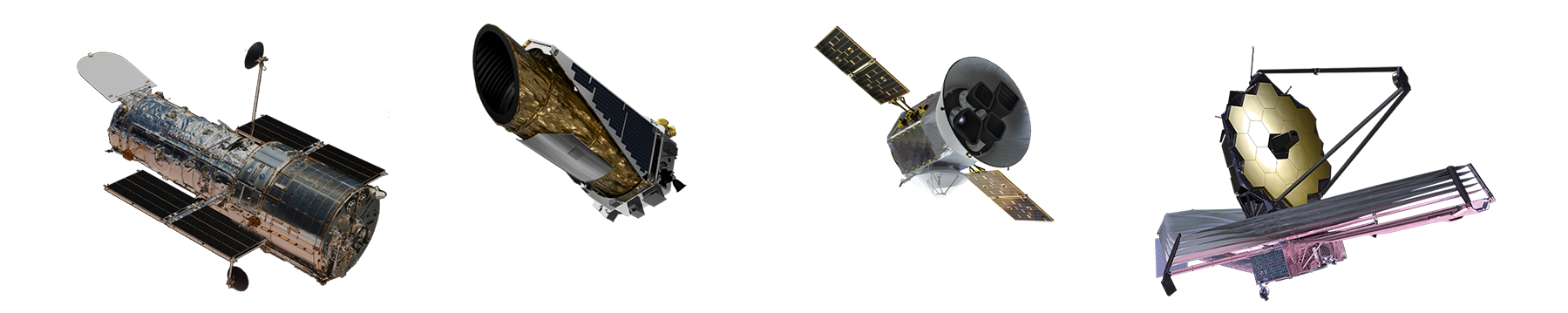 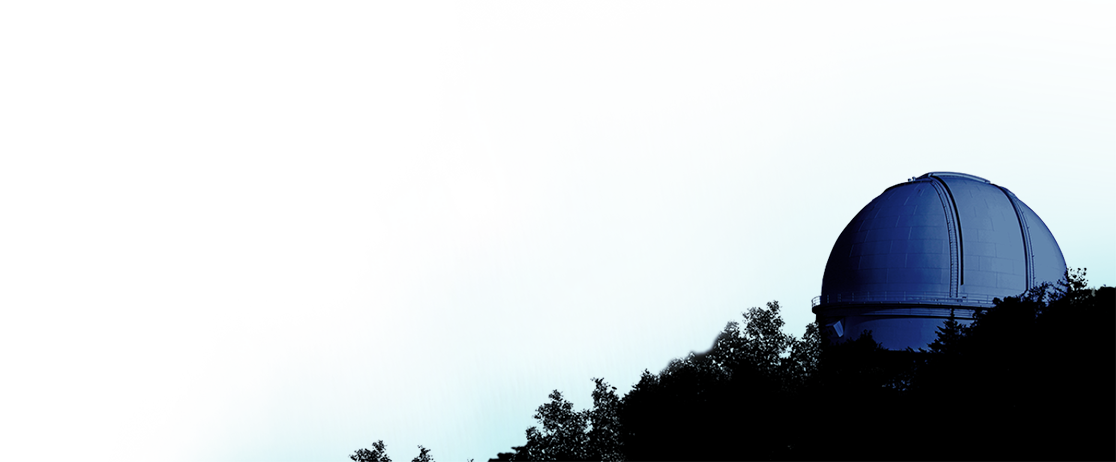 Hubble Space Telescope
Operation Period: 1990-now
Mirror Size: 2.4m
Weight: 12,200 kg
Kepler/K2
Operation Period: 2009-2018
Mirror Size: 1.4m
Weight: 1052.4 kg
James Webb Space Telescope
Operation Period: 2021 (planned)
Mirror Size: 6.5m
Weight: 6500 kg
TESS
Operation Period: 2018-now
Mirror Size: 10.5 cm
Weight: 362 kg
jpl.nasa.gov
1
June 21, 2021
This document has been reviewed and determined not to contain export controlled technical data.